Sep. 2024
Discussion of AMP-SIG Field
Date: 2024-09-xx
Authors:
Slide 1
Bin Qian (Huawei)
Sep. 2024
Abstract
This contribution aims to discuss the necessity and benefits of including an AMP-SIG field in the AMP PPDU used for downlink data transmission within the 2.4 GHz frequency band
Slide 2
Bin Qian (Huawei)
Sep. 2024
Recap: AMP PPDU for Downlink Data Transmission
The AMP PPDU for downlink data transmission has been discussed in [1-4]
This PPDU includes Wi-Fi Preamble field, AMP-Sync field and AMP-Data field, and may include an AMP-SIG field
The Wi-Fi Preamble field is based on OFDM
The AMP-Sync field and AMP-Data field are based on On-Off Keying (OOK)
The potential AMP-SIG field is also based on OOK
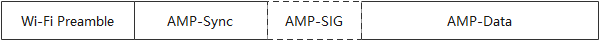 Slide 3
Bin Qian (Huawei)
Sep. 2024
Recap: WUR PPDU
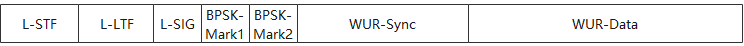 Slide 4
Bin Qian (Huawei)
Sep. 2024
Data Rate Indication Challenges
The AMP PPDU for data transmission may support various data rates for different AMP STA capabilities, including enhanced legacy 802.11 devices, active devices, and backscatter devices
Higher data rate (e.g., 1 Mbps) is needed for enhanced legacy 802.11 devices and active devices, especially for integrated energizer deployments [4]
Lower data rates (e.g., 250 kbps and 62.5 kbps) are necessary for backscatter devices, especially for separated energizer deployments to meet the coverage requirement (e.g., several meters) [5]
Increasing the number of supported data rates complicates sync-based data rate indication
This would require more sync sequences, potentially reducing Sync field reliability
The AMP-SIG field can offer clear and reliable data rate indication, surpassing the limitations of sync sequences alone
Slide 5
Bin Qian (Huawei)
Sep. 2024
Benefits of Including AMP-SIG Field
Improved data rate indication
Eliminates the need for complex correlation or sequence matching processes, reducing processing requirements and power consumption while enhancing reliability
Inclusion of additional PHY parameters
The SIG field can carry critical parameters like payload length and BSS color, which are essential for accurate interpretation and decoding of the payload by the receiver
A more reliable AMP-SIG field offers better protection for these parameters, minimizing the risk of errors that could occur if these parameters are located in the AMP-Data field
Future proofing
Enables scalability for future updates to the standard, allowing for adaptation without significant hardware changes
Slide 6
Bin Qian (Huawei)
Sep. 2024
Summary
We analyzed the necessity and benefit of including the AMP-SIG field in the AMP PPDU for downlink data transmission in the 2.4 GHz frequency band
Slide 7
Bin Qian (Huawei)
Sep. 2024
References
[1] 11-24-0847-00bp-initial-thought-on-2.4-ghz-dl-amp-ppdu-design
[2] 11-24-0861-00bp-amp-dl-ppdu-consideration
[3] 11-24-1213-01bp-2.4-ghz-downlink-amp-ppdu-follow-up
[4] 11-24-1345-00bp-high-level-requirements-for-downlink-phy-in-2.4-ghz
[5] 11-24-1215-00-00bp-feasibility-study-on-long-range-backscatter-operation
Slide 8
Bin Qian (Huawei)
Sep. 2024
SP 1
Do you support the following text:
The AMP Downlink and Excitation PPDU shall contain an AMP-SIG field for downlink data transmission

Yes:
No:
Abstain:
Slide 9
Bin Qian (Huawei)